PixelPetz
Robots
Food
Mirror
Messages
Fun
Force Fields
Friends
Marbles
Dragons
Profiles
Lasers
Games
Machetes
Rabbits
Competition
Cacti
Turtles
Team Breakdown
PM: Kari
Design, Documentation, Development on Demand
View Team: Daniel, Bill
Frontend Development, Graphics, Design
Model Team: Tracy, Teresa
Backend Development, Database Management, Design
Controller Team: Ryan
Controller Development, Code Integration, Design
Features
Pets 
Five Types: Robot, Cactus, Rabbit, Turtle, Dragon
Each user can own up to three pets at a time
Feeding
Meat, Oil, Plants, and Water available
Increases the size of a users pet
Items
Laser Gun, Force Field, Machete, Marble, and Mirror
Competition 
Rock, Paper, Scissors, Machete
User Interactions
Messaging
User Profiles
Languages
Java
JSP
CSS
Javascript
HTML
JDBC
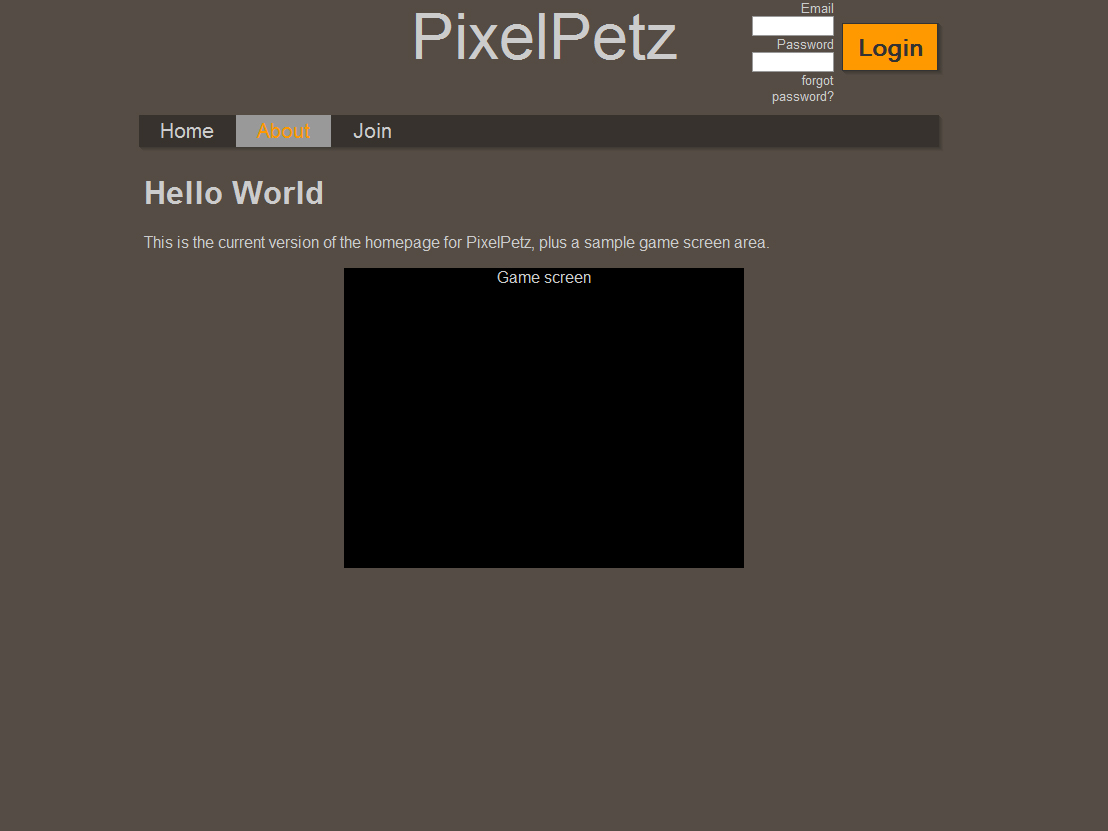 Model
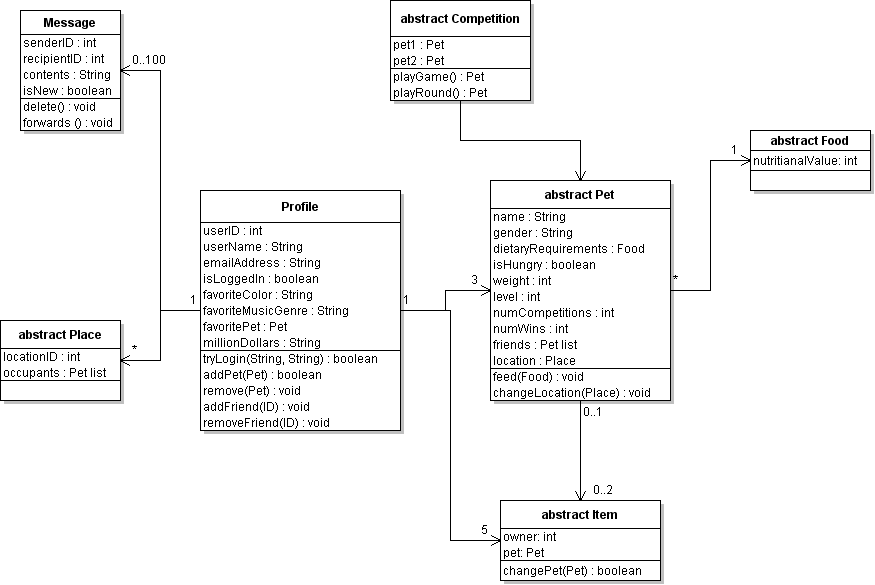 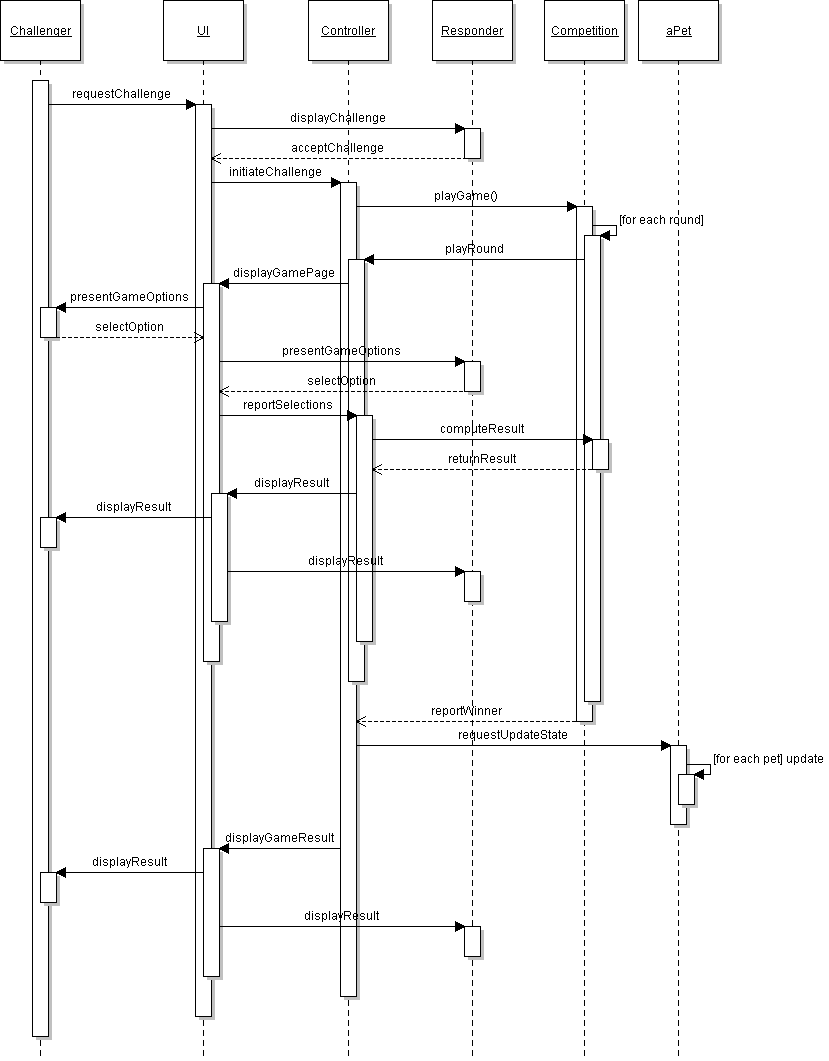 Competition
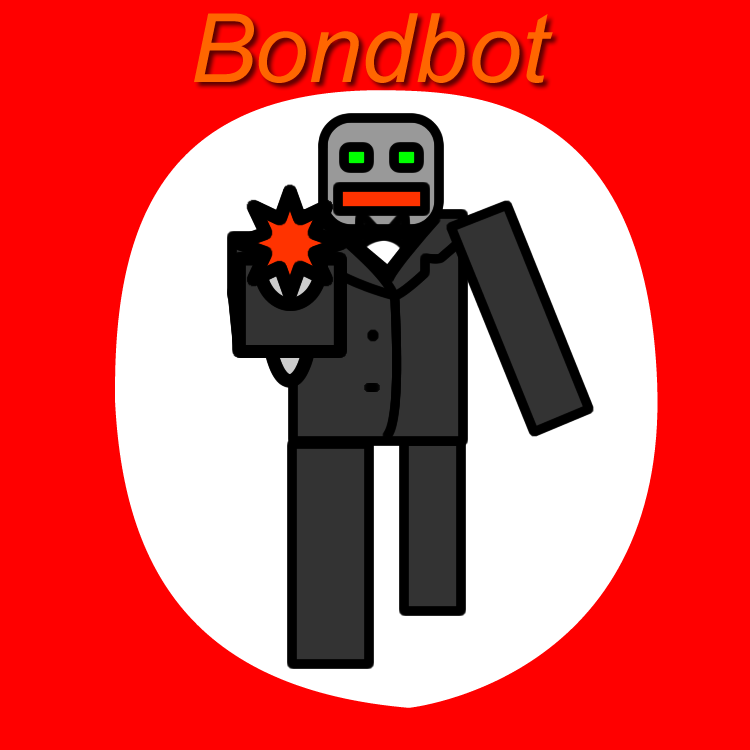 Rock
Paper
Scissors
Laser Gun!